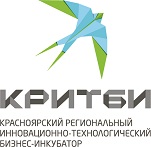 Региональный центр инжиниринга «Биотехнологии и глубокая переработка растительного сырья» РЦИ «БиоТех»
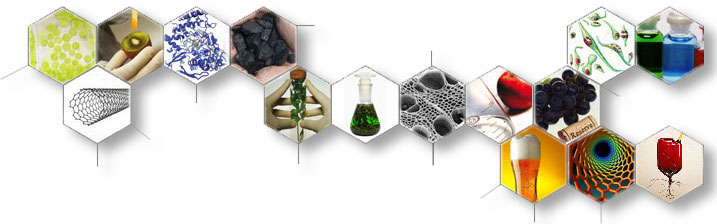 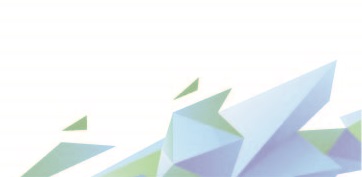 Цель и задачи центра
Программа создания РЦИ:
	Министерство экономического развития РФ
                    Агентство науки и инновационного развития Красноярского края
	ОАО «Агентство развития инновационной деятельности Красноярского края»
Организационная форма:
	Подразделение КГАУ «КРИТБИ»
Основная цель:
Содействие внедрению наиболее перспективных промышленных, медицинских и агробиотехнологий на предприятиях малого и среднего бизнеса  Красноярского края.

Основная специализация РЦИ «БиоТех»:

                    Поддержка предприятий МСП в области разработки биотехнологий и технологий переработки растительного сырья (в том числе, для целей биоэнергетики). 
Задачи:
	● повышение доступности инжиниринговых услуг для МСП
	● поиск квалифицированных поставщиков инженерно-технологических услуг
	● налаживание связей между МСП и научно-образовательными организациями  
Потребители услуг:
	Малые и средние предприятия биотехнологической направленности в т.ч. лесная промышленность, аграрный комплекс, медицина и здравоохранение
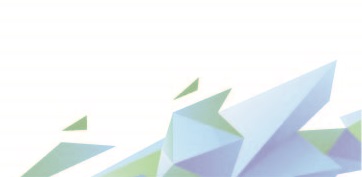 Участники проекта
Институт леса имени В. Н. Сукачёва СО РАН
Институт химии и химической технологии СО РАН
Сибирский государственный технологический университет
Красноярский государственный аграрный университет
Сибирский федеральный университет
Красноярский государственный медицинский университет
Восточно-Сибирская ассоциация биотехнологических кластеров
ОАО «Агентство развития инновационной деятельности Красноярского края»
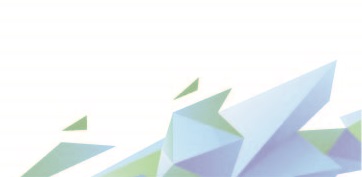 РЦИ «БиоТех»
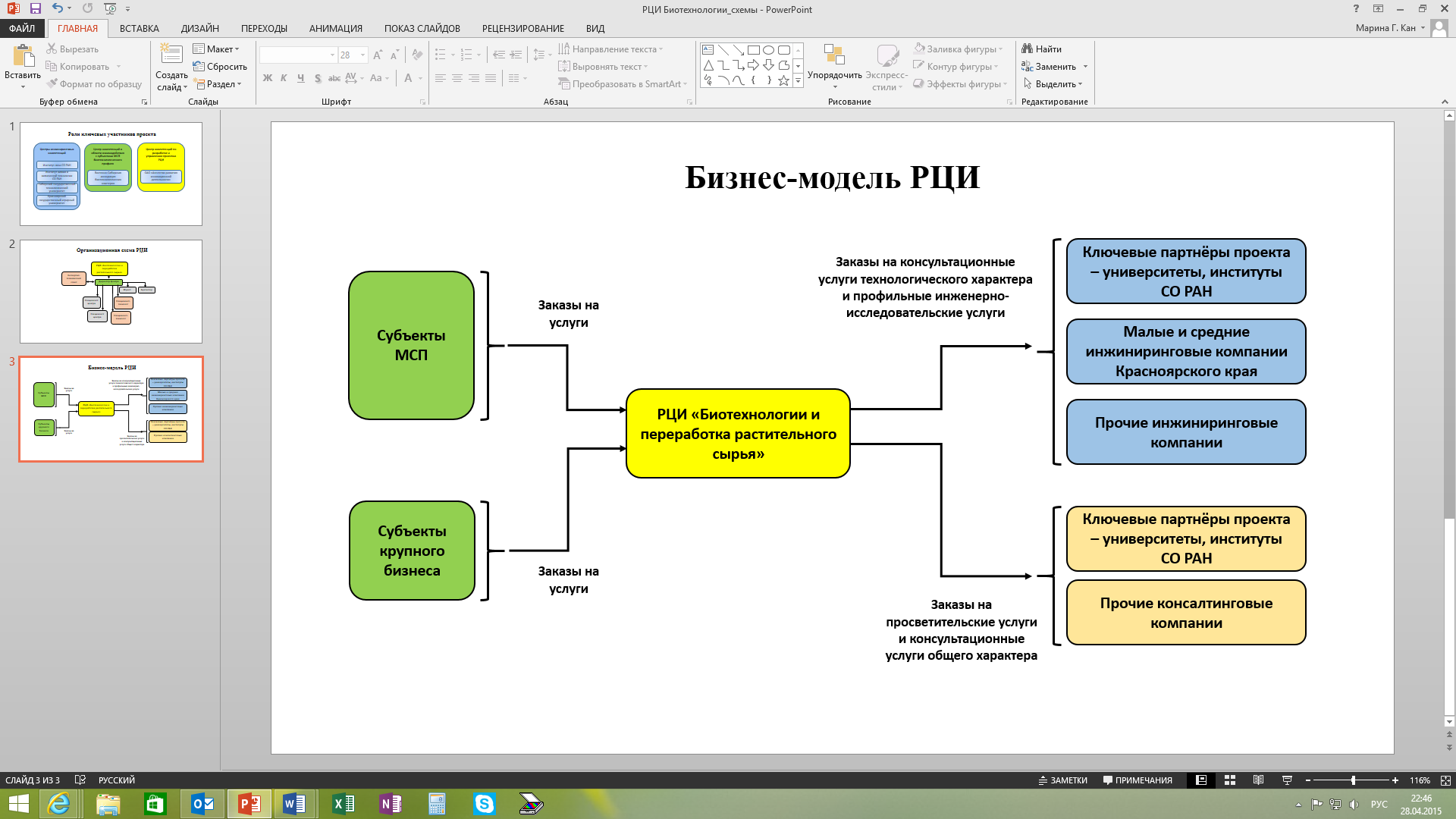 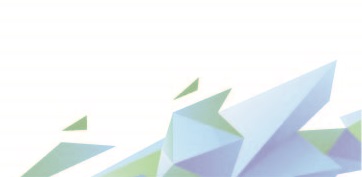 Основные формы поддержки
предоставление квалифицированных консультаций и услуг (субсидируются услуги привлечённых исполнителей);


проведение просветительских и дискуссионных мероприятий (субсидируются услуги привлечённых преподавателей, тренеров, экспертов);


информирование субъектов МСП о доступных инжиниринговых услугах и видах государственной поддержки; о возможностях использования биотехнологий в текущих производственных процессах (осуществляется сотрудниками РЦИ).
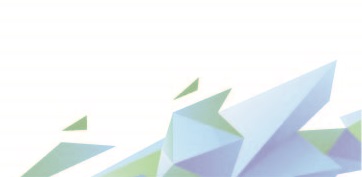 Услуги РЦИ «БиоТех»
Инженерно-консультационные услуги:
проектно-конструкторские работы в области разработки нестандартного производственного оборудования, оснастки, приспособлений
инженерно-технологические работы в области разработки технологии производства, технологических карт, технологических процессов
исследовательские и опытно-конструкторские работы в области разработки новых и совершенствования существующих видов продукции
разработка проектно-сметной документации
проведение просветительских, обучающих и дискуссионных мероприятий
Организационно-экономические услуги:
проведение маркетинговых исследований, разработка бизнес-планов, программ модернизации
информирование субъектов МСП о доступных формах и видах дополнительной государственной поддержки (субсидии, гранты и т.д.)
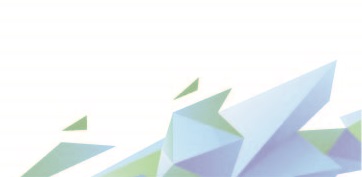 В 2015 году услуги субсидировались (т.е. оплачивается государством) в объёме от 80 до 100% стоимости
Планируемые Виды государственных услуг 2016 г
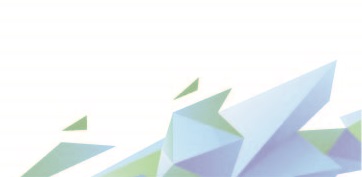 Планируемые Виды государственных услуг 2016 г
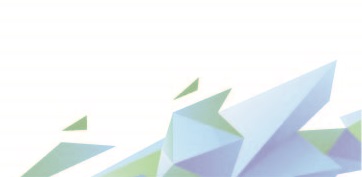 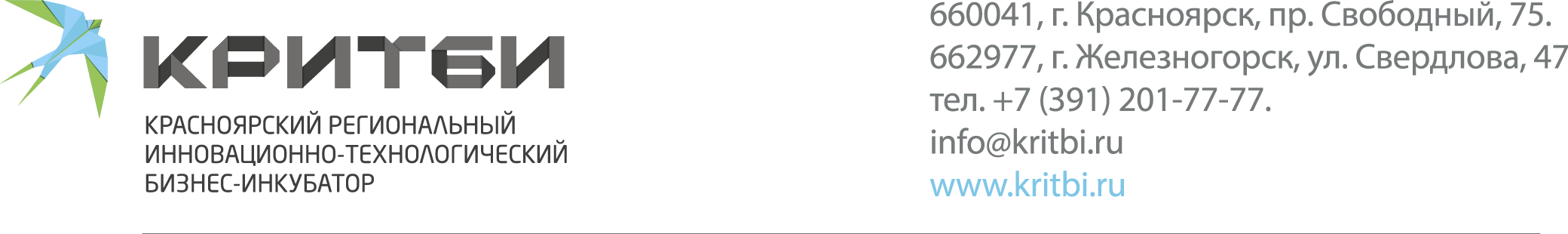 Контакты:
КГАУ «КРИТБИ»
Родион Полуэктов
+7 (913) 537-37-99
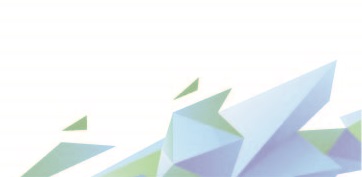